Tuesday
Phase 4 
Yes or No Questions
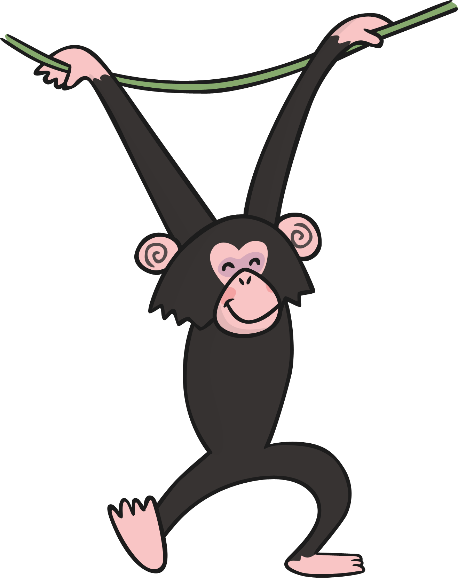 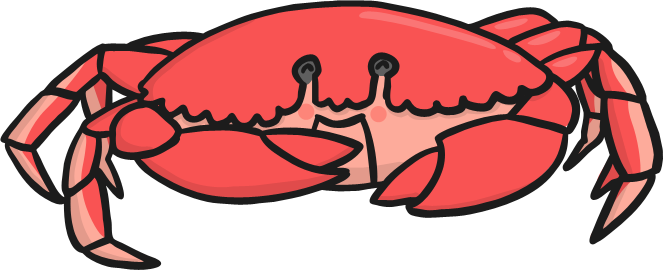 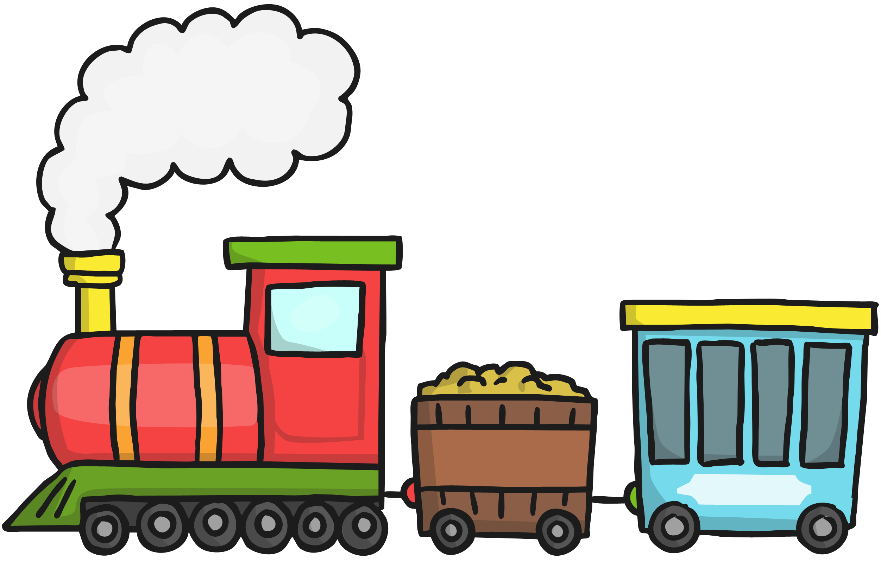 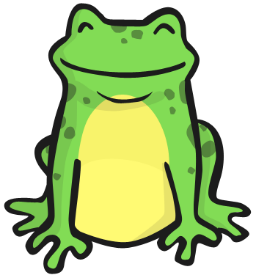 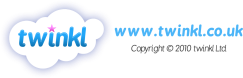 Flashcard/ Sound Recap
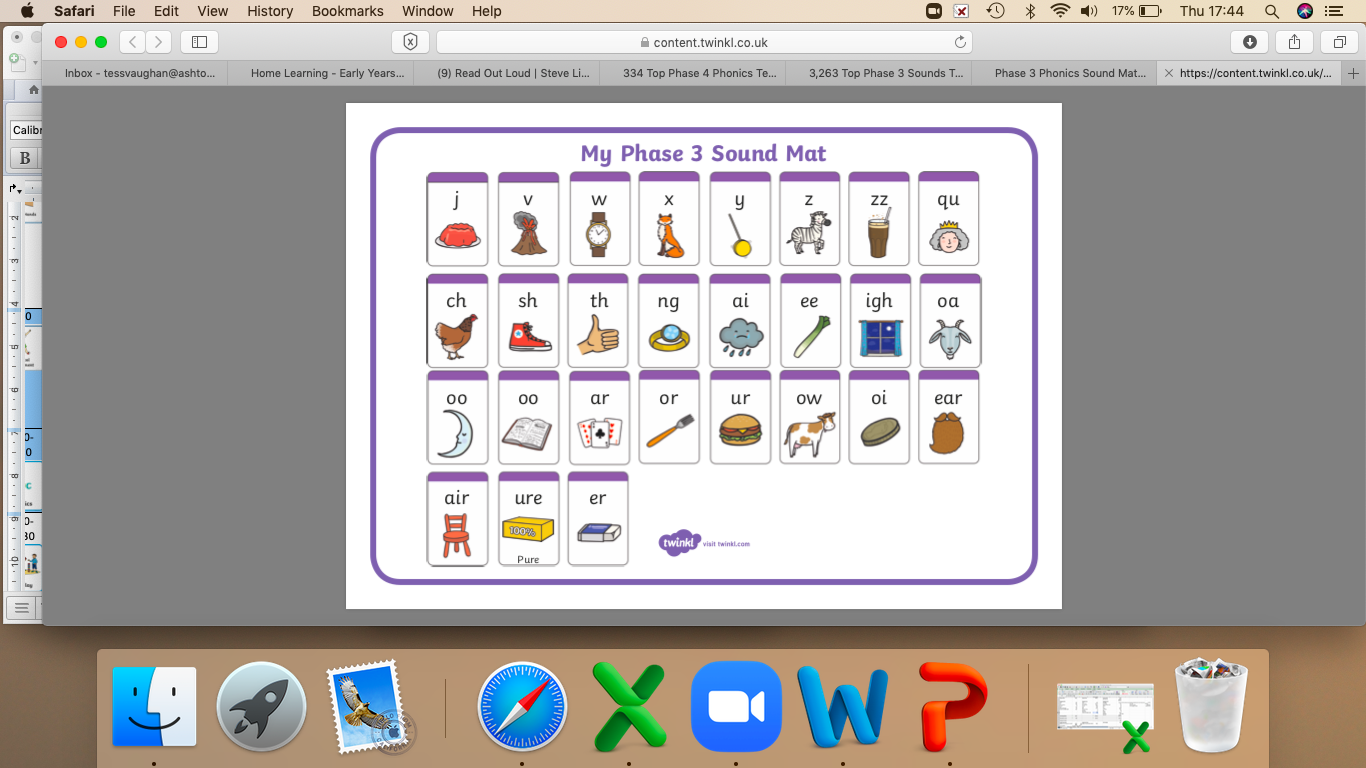 Flashcard/ Sound Recap (your child may not know any of phase 5 yet)
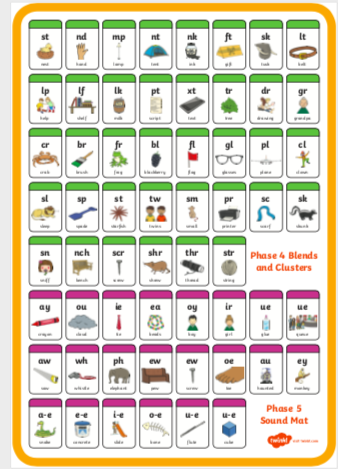 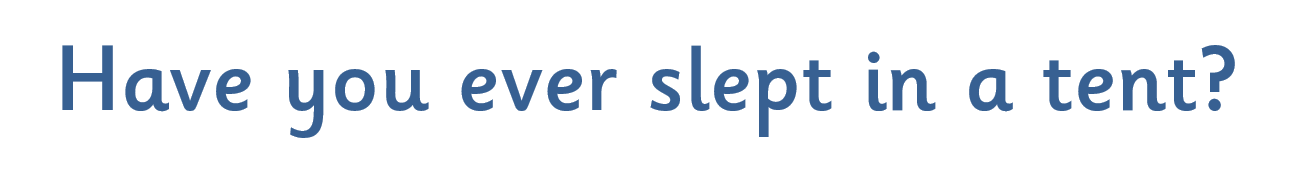 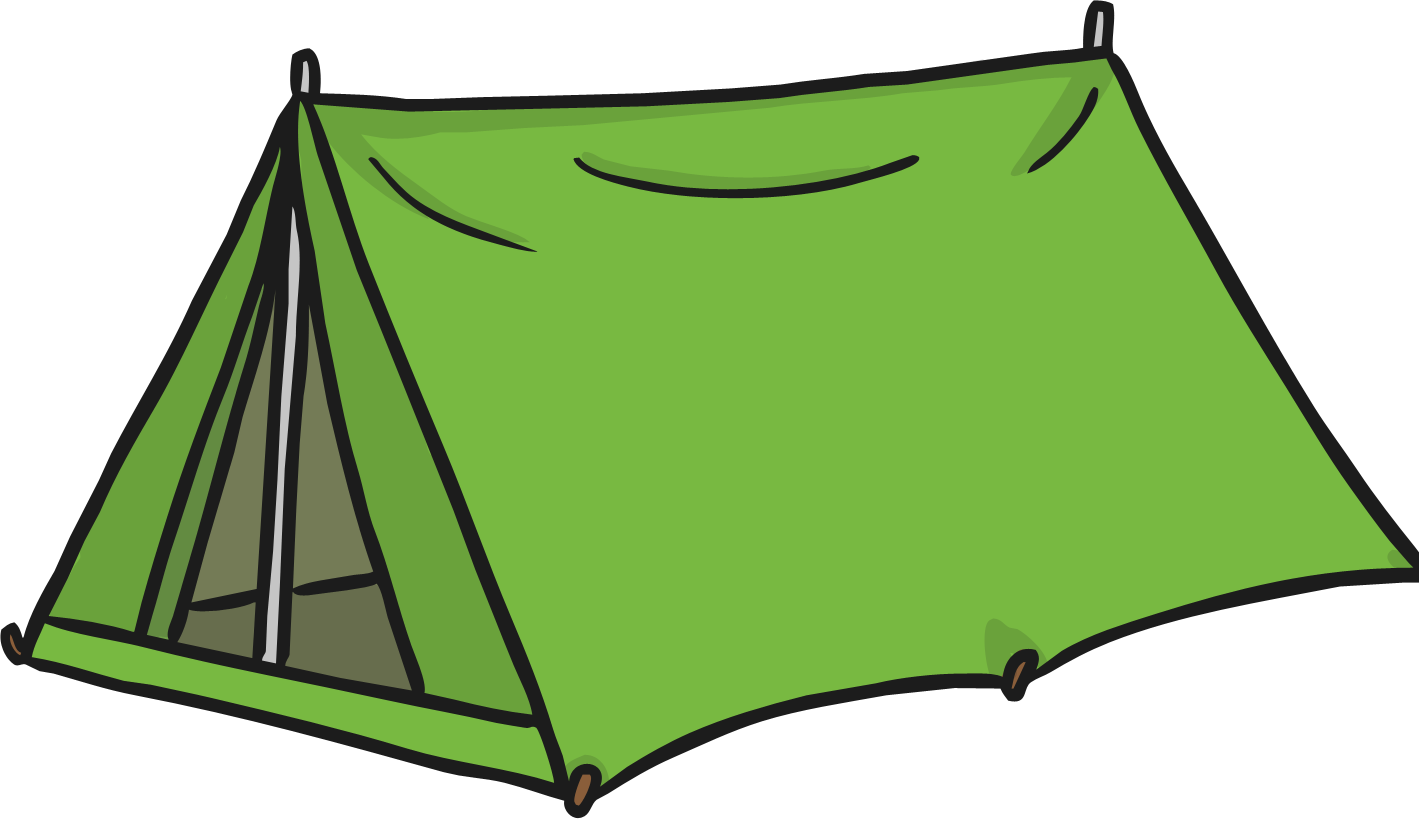 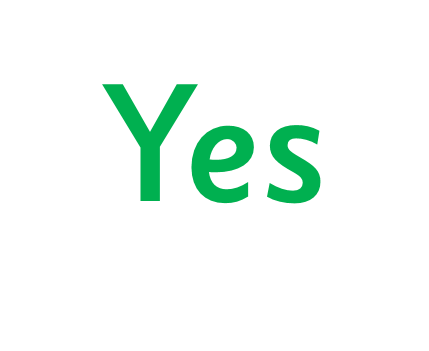 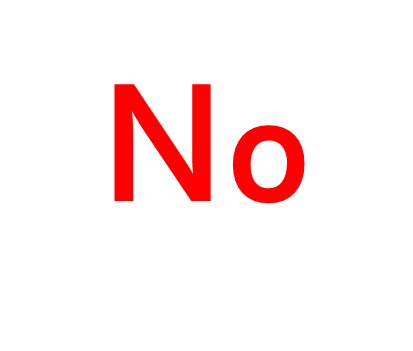 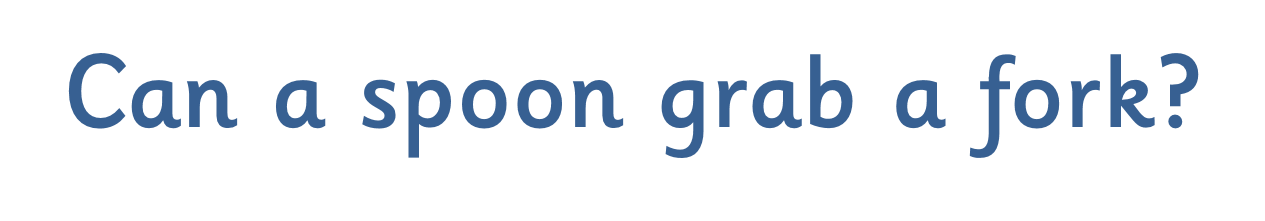 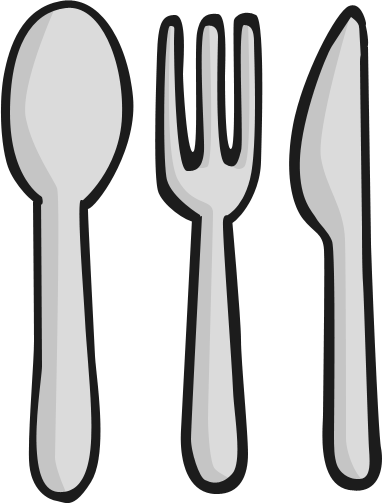 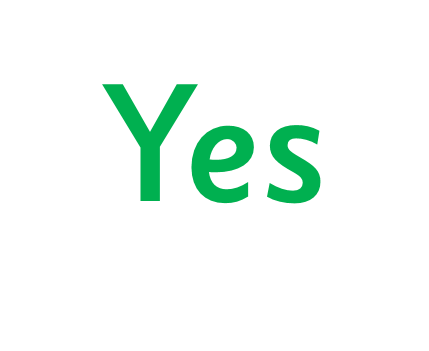 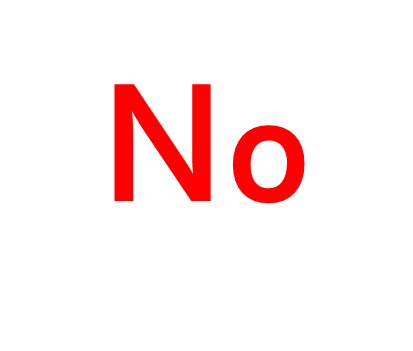 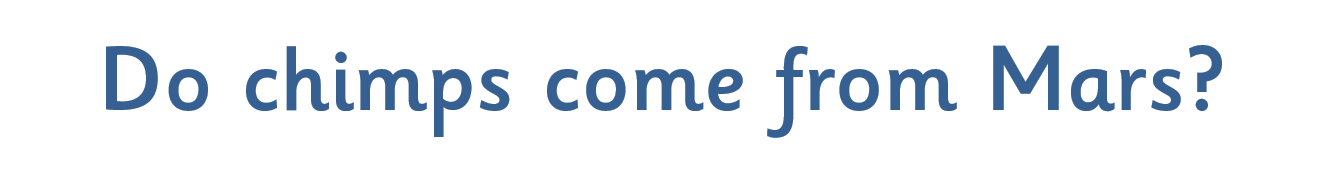 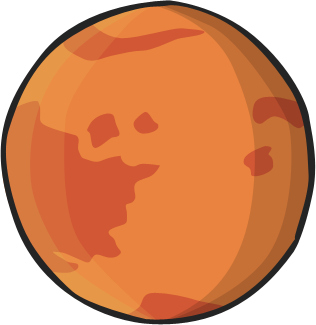 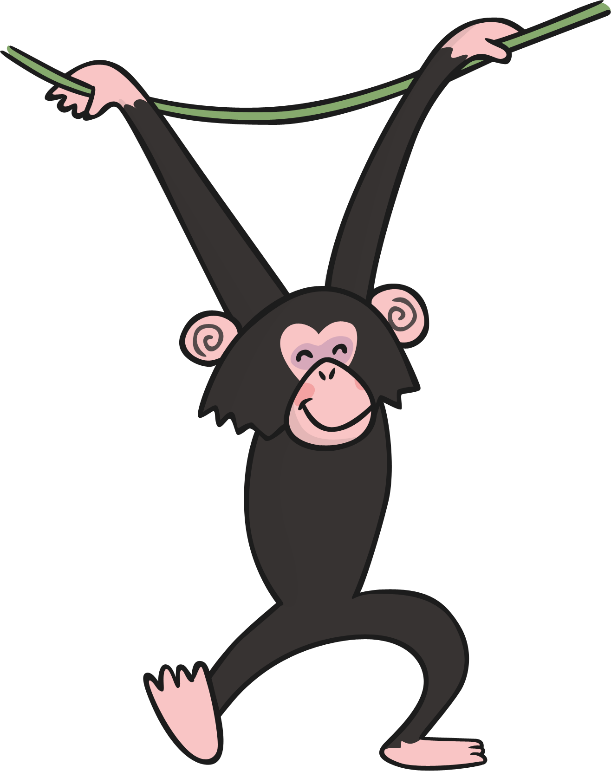 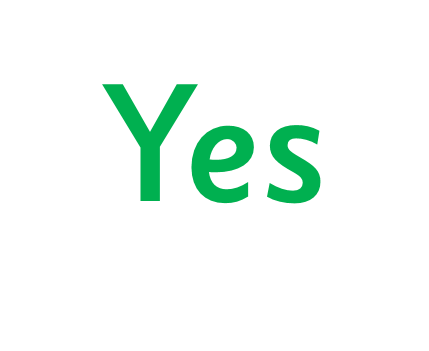 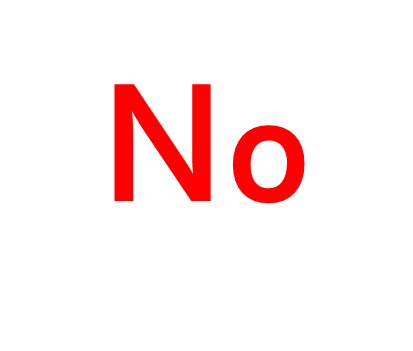 Read this alien word

quimp
Write these words (without looking at them!)
Tent
Fork
Chimp

Can you join the ‘special friends’ letters together?